RUTE-ALC:
Fortaleciendo la salud regional con conectividad global
Sobre RUTE-ALC
La Red Universitaria de Telemedicina de América Latina y el Caribe (RUTE-ALC) es una iniciativa que se basa en la experiencia y principios de la Red Universitaria de Telemedicina (RUTE) de Brasil, que forma parte de la Red Nacional de Educación e Investigación, RNP.
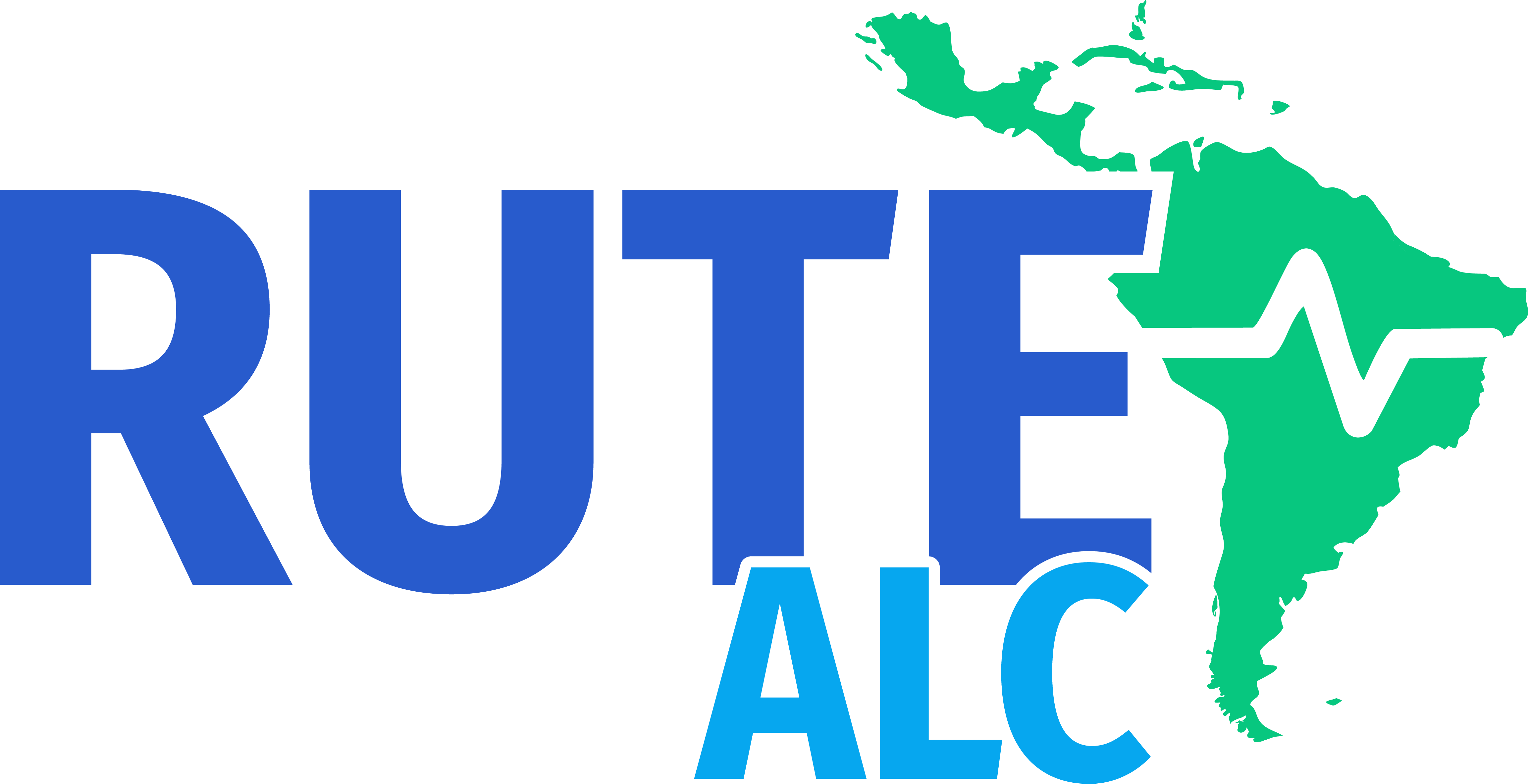 Se establece en 2020
6 miembros
GobernanzaGrupo estratégico + capítulos nacionales
Objetivo
RUTE-ALC busca establecer una red colaborativa entre instituciones académicas y de salud en América Latina, para promover el uso de las tecnologías de la información y comunicación (TIC) en el ámbito de la educación en salud.
Redes miembro
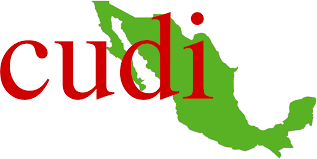 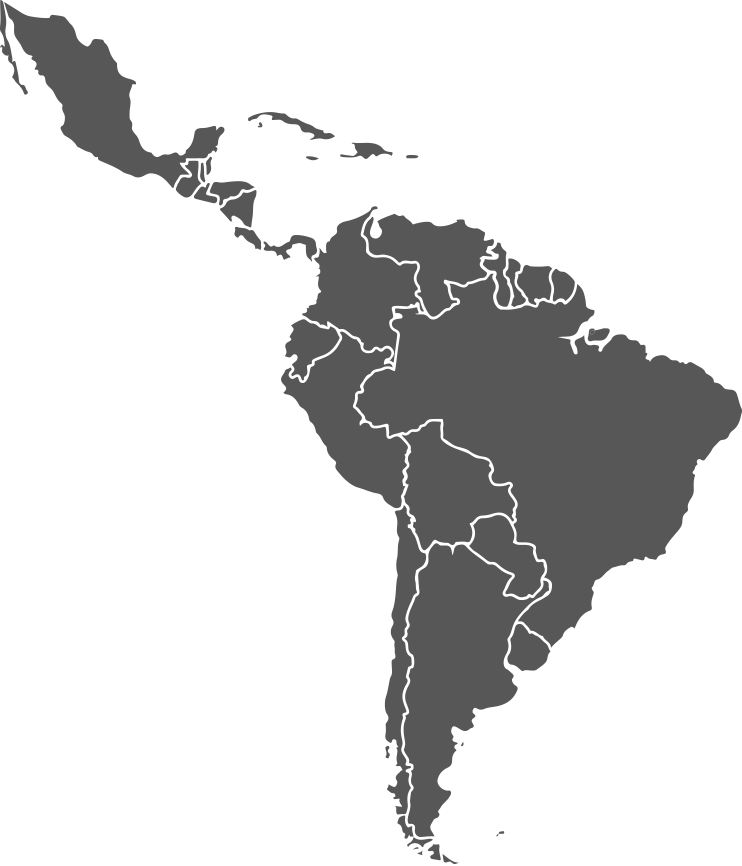 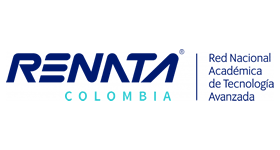 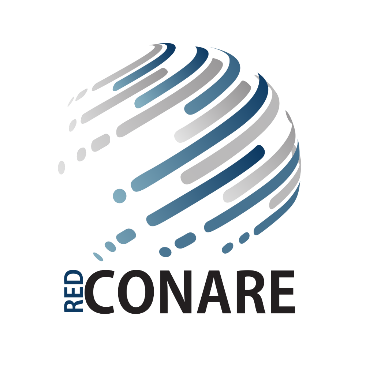 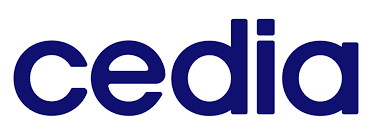 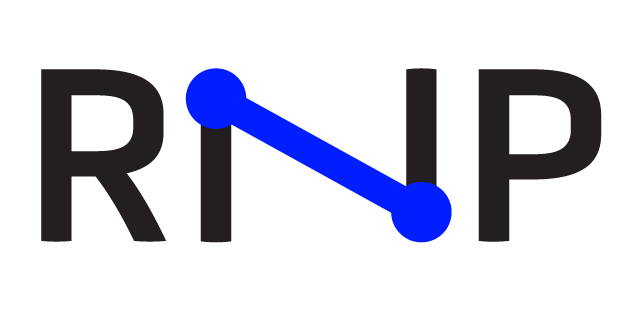 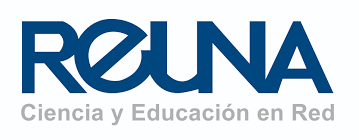 Grupos de interés especial (SIGs)
Sesiones 2024
Países registrados
Argentina
Bolivia
Brasil
Chile
Colombia
Costa Rica
R. Dominicana
Ecuador
El Salvador
Guatemala
Honduras
México
Países Bajos
Panamá
Paraguay
Perú
EEUU
Uruguay
Venezuela
SIG en Salud
SIG en Salud Digital
683 participantes
649 participantes
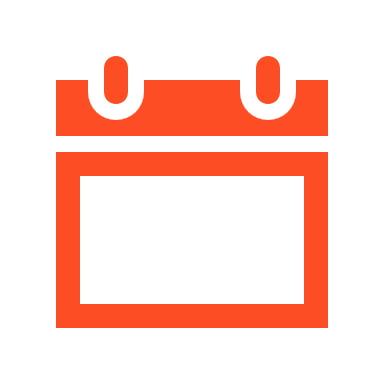 14 sesiones realizadas
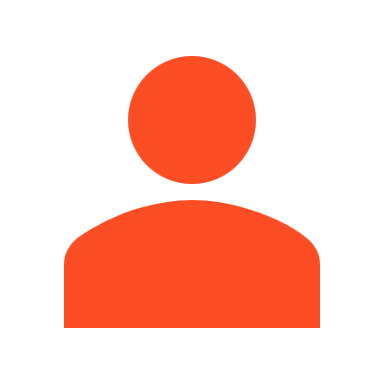 7 SESIONES 
10 abril: 98
08 mayo: 131
12 junio: 80 
14 agosto: 64
11 septiembre: 93
16 octubre: 94
27 noviembre: 123
7 SESIONES
24 abril: 58 
29 mayo: 98 
26 junio: 84
31 julio: 132
04 septiembre: 79
25 septiembre: 97
30 octubre: 101
1332 
Participantes
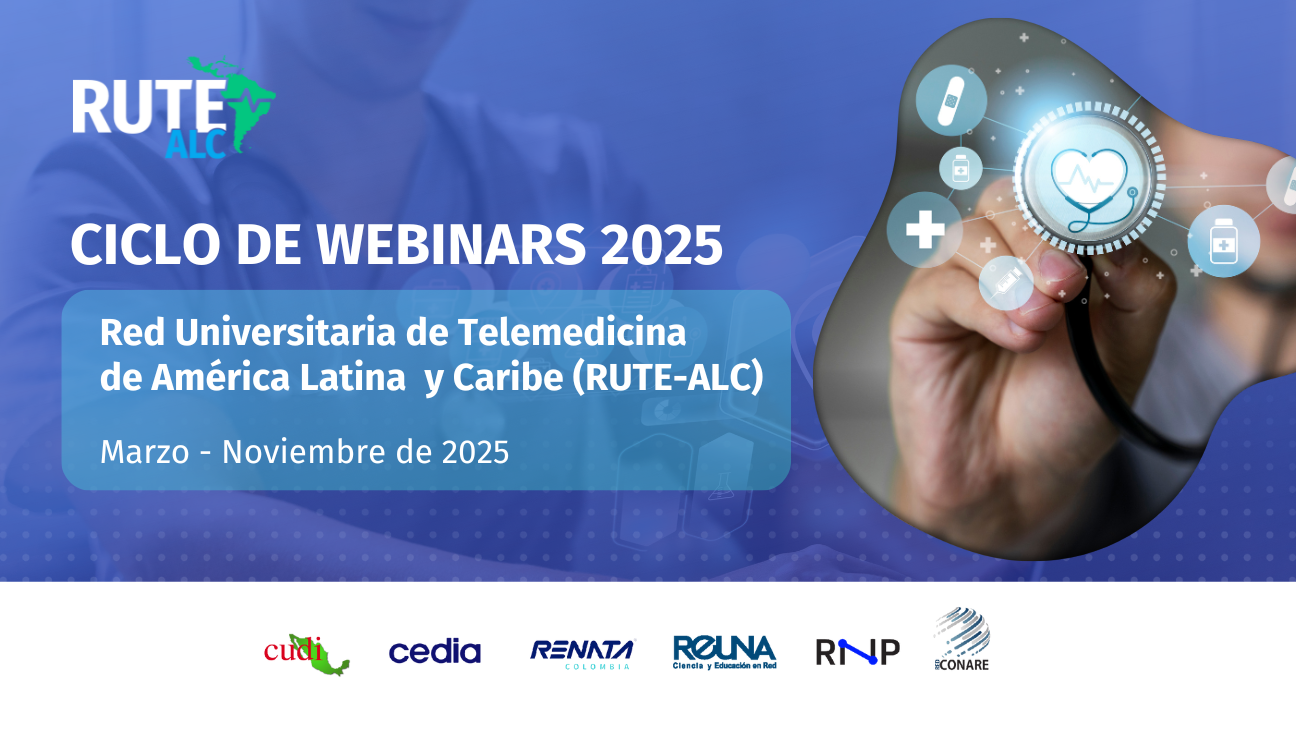 Recopilación de la experiencia
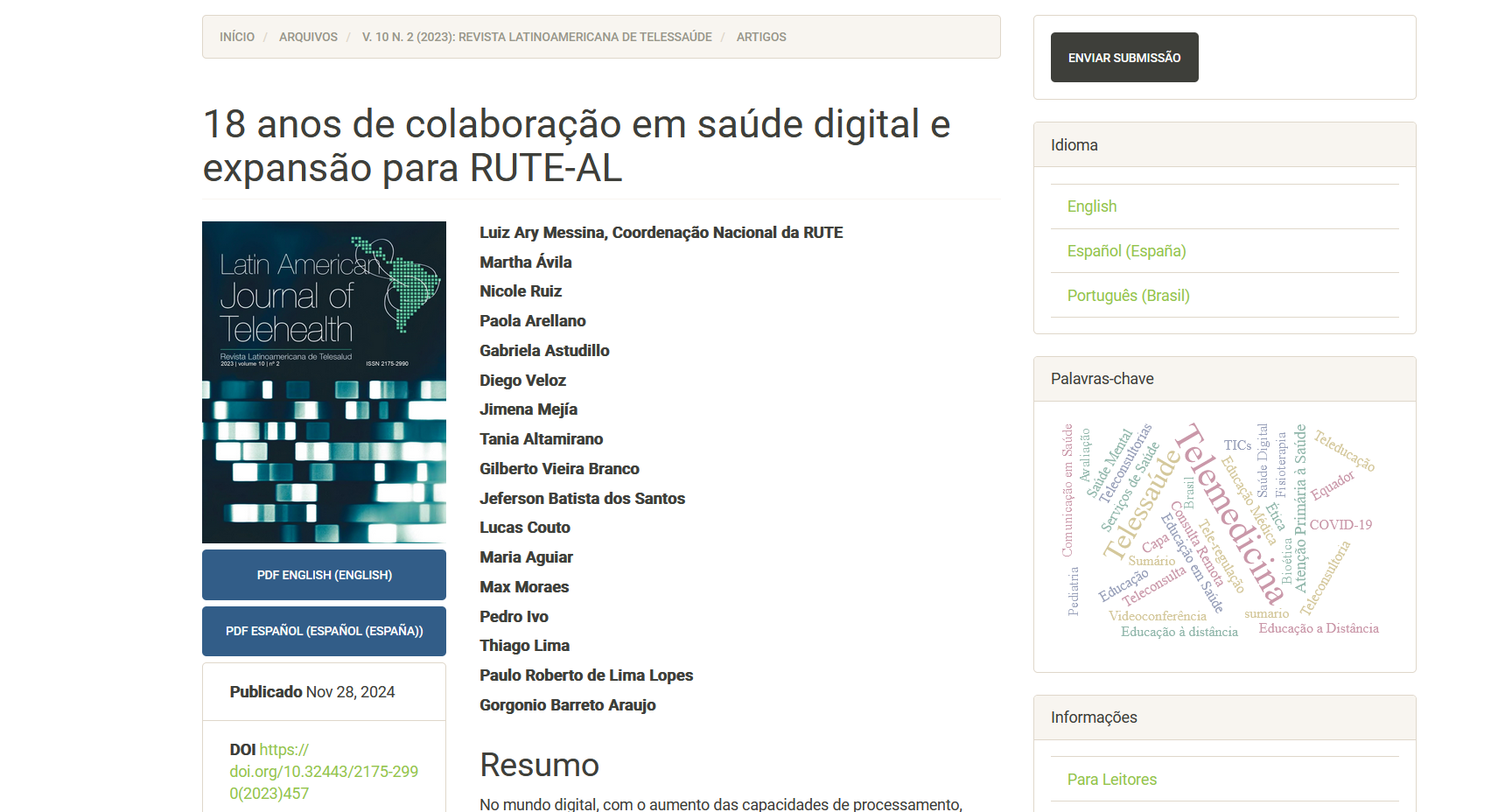 El artículo 18 anos de colaboração em saúde digital e expansão para RUTE-AL en el Latin American Journal of Telehealth. Este texto, liderado por Luiz Messina y Paulo Lopes, contó con la participación de todas las redes miembros de RUTE-AL
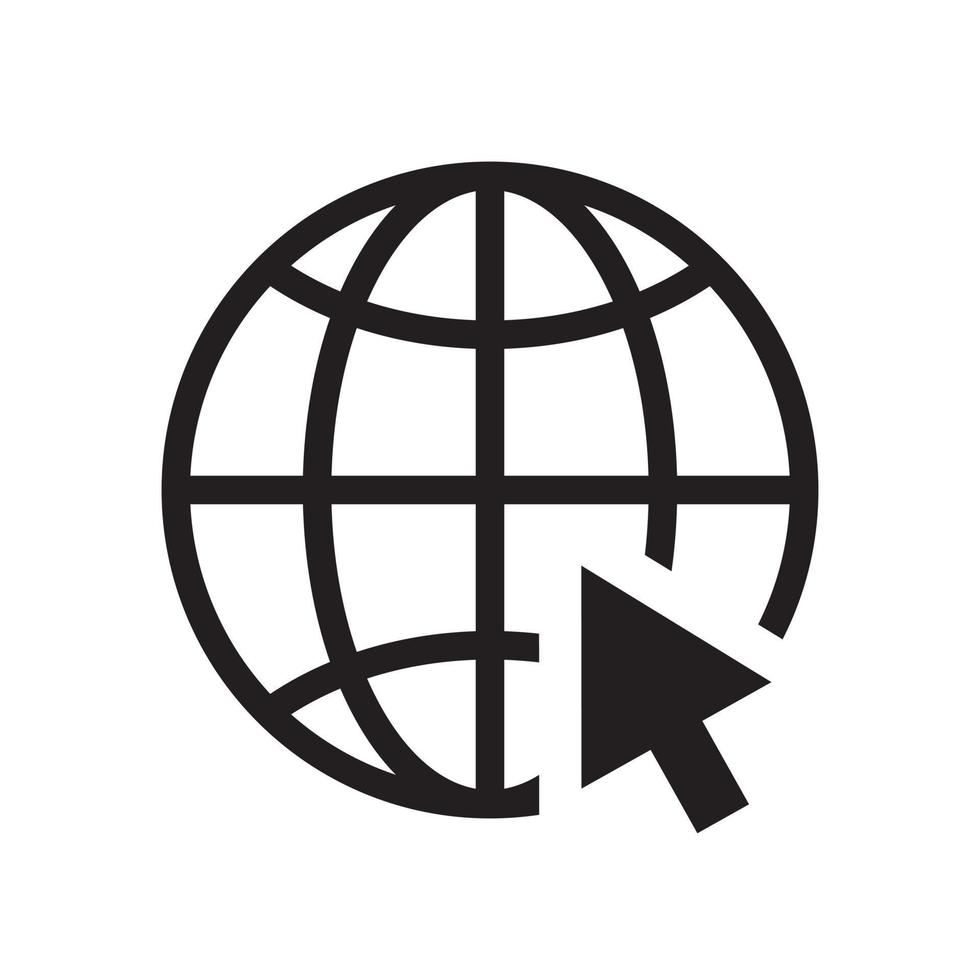 http://cetes.medicina.ufmg.br/revista/index.php/rlat/article/view/457
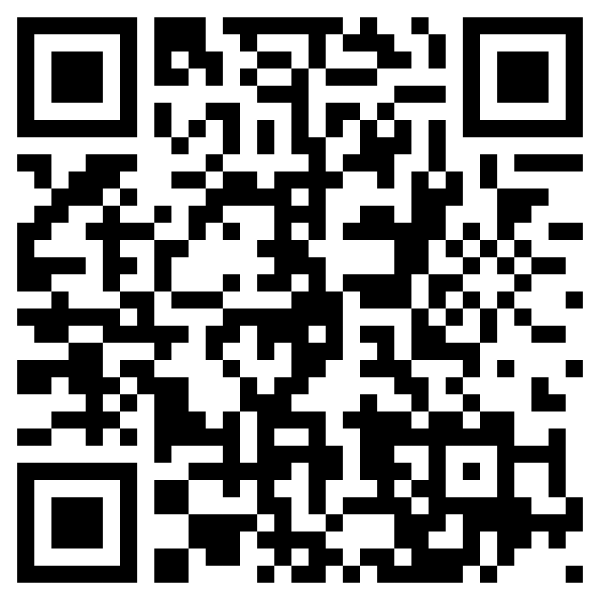 Temas planteados
Ciberseguridad
Salud de la mujer

Inteligencia Artificial
Indicadores TIC
Interoperabilidad
Interseccionalidad en el trabajo científico y de atención médica
La coexistencia de la obesidad y el hambre
Onehealth (Salud humana animal y ambiental)
Organismos Internacionales y las Políticas en Salud Digital
Políticas públicas en salud digital
Proyecto Spider
Salud cambio climático y sostenibilidad
Salud Mental
Salud para los Pueblos Originarios
Telesalud transfronteriza
¿Cómo participar?
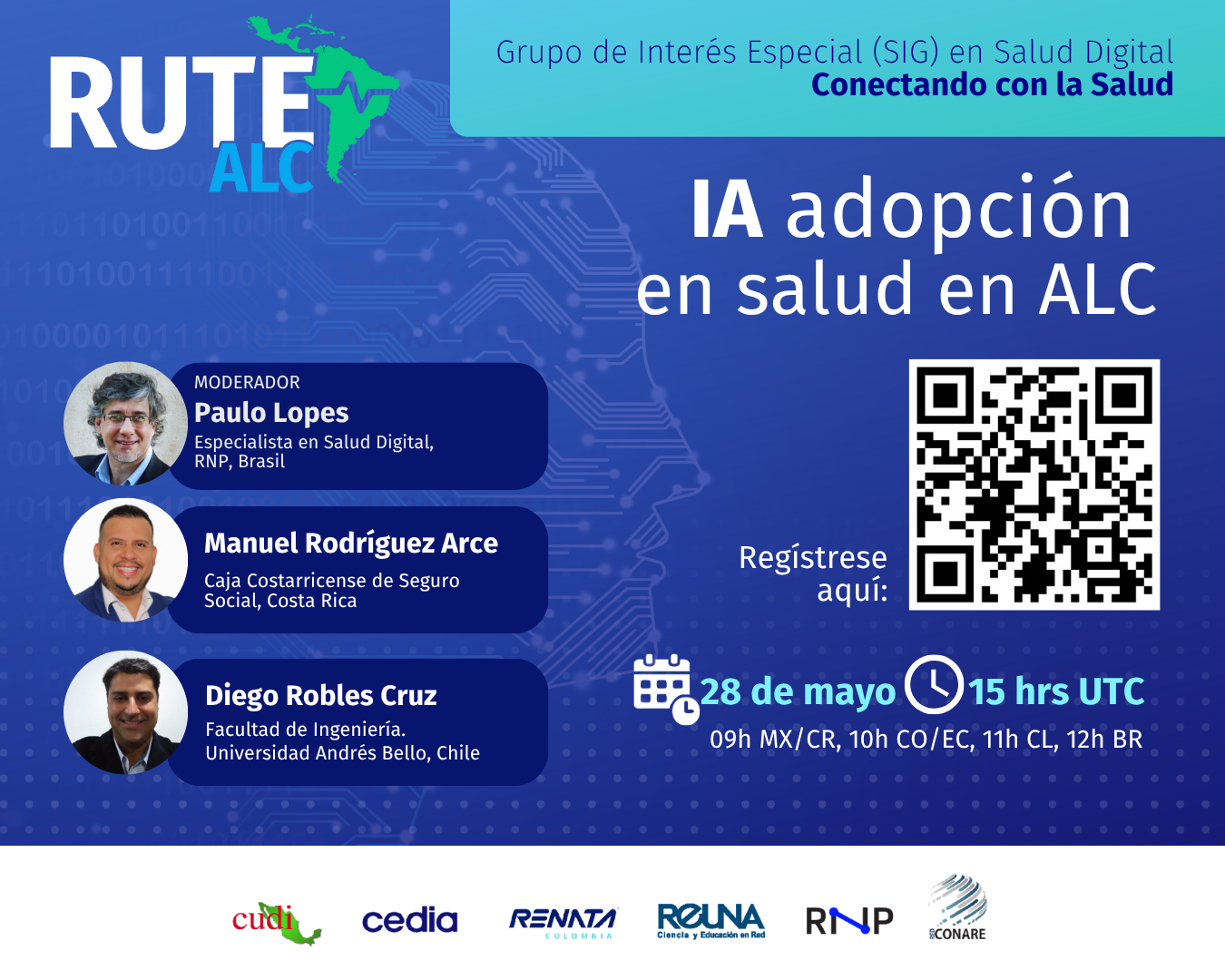 Con traducción simultánea del portugués, español e inglés
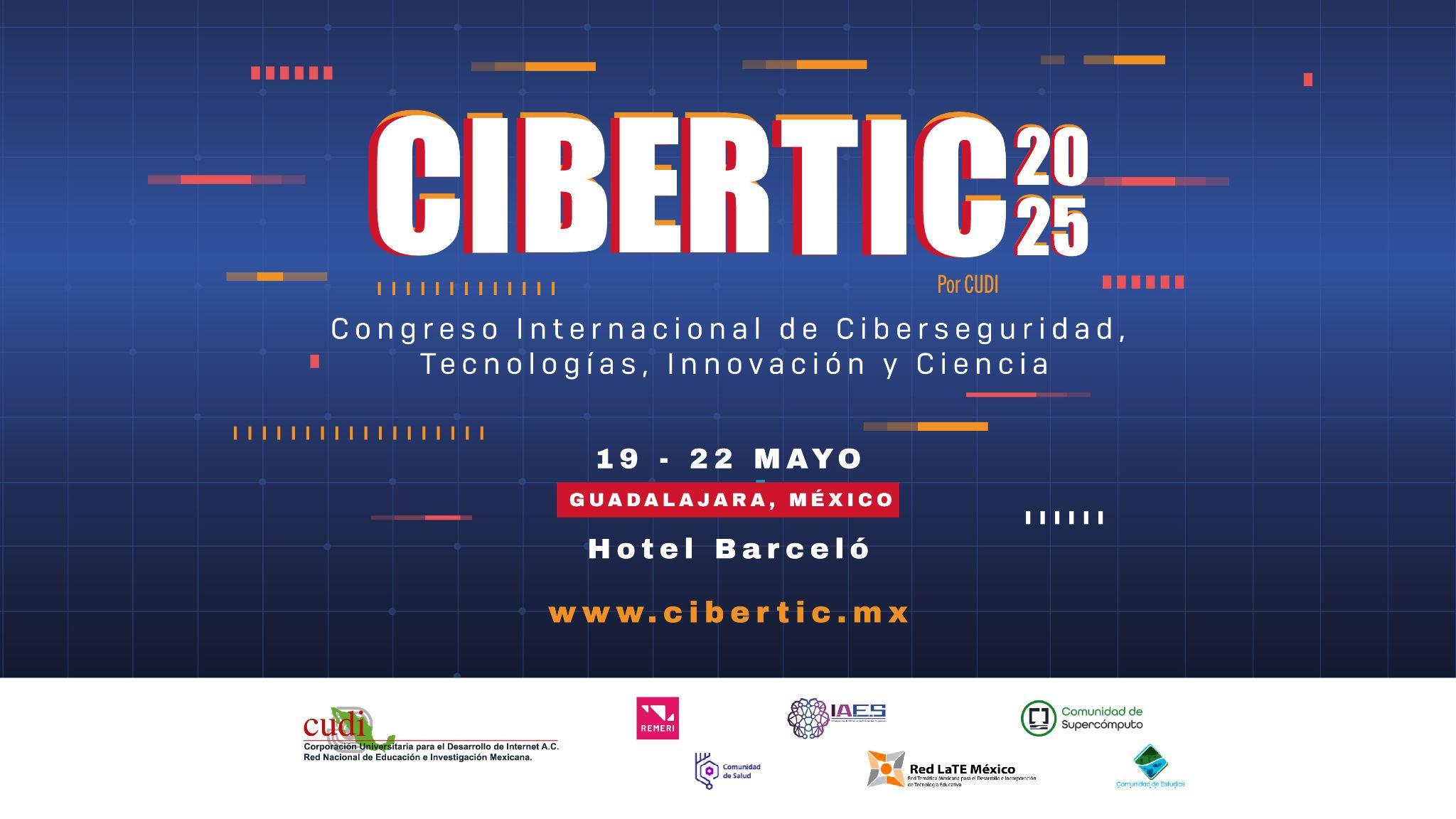 Tania Altamirano
tania.Altamirano-lopez@redclara.net